Board friendlyfinancial presentations
Florida Conference of SDA
Business Managers
Efrain Murillo-Under treasurer,
Texas Conference of sda
Remember
Most board members ARE NOT accountants
Make your presentations as simple as possible
A graph is worth a thousand words (statements)
Use terminology that is understood by the non-accountant 
Consolidate your Financial Statements for Board Presentations
Present differences between Actual and Budget in Graphs
Present financial changes thru various periods/comparisons 
Present Income and Expense distributions in graphs with percentages
Give the Board the complete set of Financial Statements even if they don’t understand them (for your protection)
Remember
Prepare your self to answer most questions by studying your financial statements
Send your Financial Statement to board members ahead of meeting
Smart Budgeting means budget Lower on Income Higher on Expenses
Present the total budget on ONE graph
AVOID
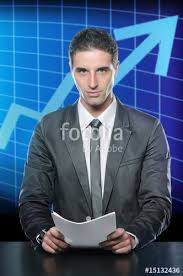 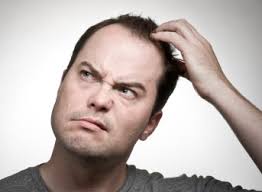 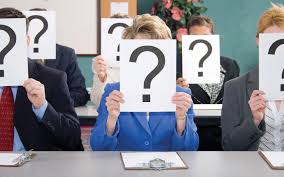 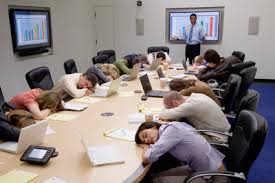 Your Goal
Engaged Board
Involved
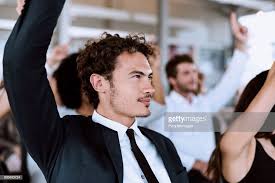 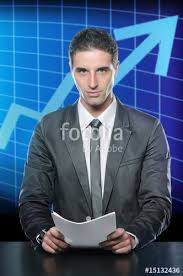 Understanding
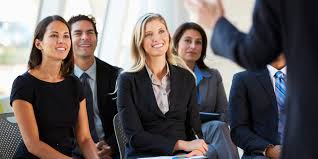 Interested
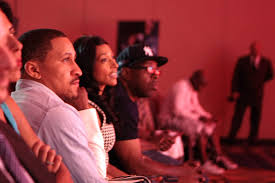 Engaged Board
Definition:
Board members are understanding, interested and involved in your presentation.
Board will be Equipped to
make Better Financial Decisions
If your Board is
Engaged by 
UNDERTANDING,
INTERESTED 
and
INVOLVED
OUTCOME
Use terminology that is understood by the non-accountant
Statement of Changes in Net Assets
Income Statement/
Profit & Loss
Use terminology that is understood by the non-accountant
Statement of Financial Position
Balance Sheet
Keep the official tittle but explain with better know terminology
Consolidate your Financial Statements for Board Presentations
Combined Statement of Financial Position
Balance Sheet
Explain
This is what you own
This is what you owe
This is what you are worth
Present differences between Actual and Budget in Graphs
Budgeted Income Vs Actual
Present differences between Actual and Budget in Graphs
Budgeted Expenses Vs Actual
Present financial changes thru various periods/comparisons
Cash Comparison
Cash 
Is
King
Net Assets comparison
Income distribution and %
Expense Distribution and %
Yearly budget
Make sure you send complete budget to all board members before the meeting.
Encourage questions prior to the meeting by email, phone or in person
The more questions you can answer prior to the meeting the better your presentation will go
Spent ENOUGH time preparing your budget. This is one of the most important financial tools of the institution
As much as possible, budget low on income and higher on expenses
Try to budget no more than 95% of the previous year’s enrollment
Make you budget presentation understandable for the Non-Accountant
Yearly Budget
Use Graphs to explain your budget
Use 1 graph to summarize the complete budget
Study and present carefully every budget assumption
Use columns for at least:
Last Year Actuals, Last Year Budget, Revised/Proposed Budget, Variance
Budget Assumptions Example
230 Students (Actual right now is 243)
0% Increase in Payroll
0% Increase in tuition
Increases in Student Employment Expenses
Reduction in the Security Department to only Part Time Employees
Payroll
School Counselor-Full Time
Director of Admissions from Hourly to Salary
Assistant Chaplain/International Students coordinator
Part Time Cafeteria Assistant
Part Time ESL Teacher
Basic Christianity teacher increase to 3 classes
Camp Ramah income of $136,000.00
Contract Maintenance 2 FTs to Begging Addressing Our decaying Campus $67,500.00
Increases in Utilities Expenses
Additional funding to repair Campus Housing $25,000.00
$126,000.00 To Address Bells, Chairs, 1st Stage of
One Graph to summarize complete budget
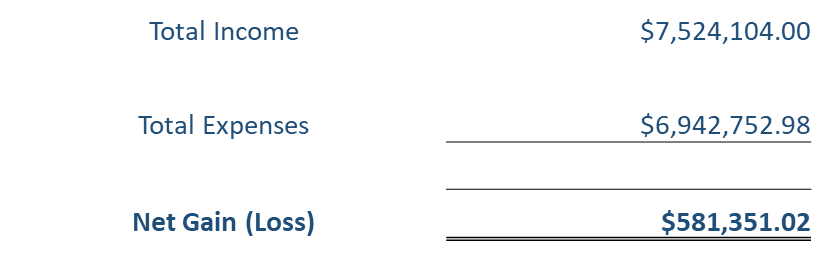 Income Summary
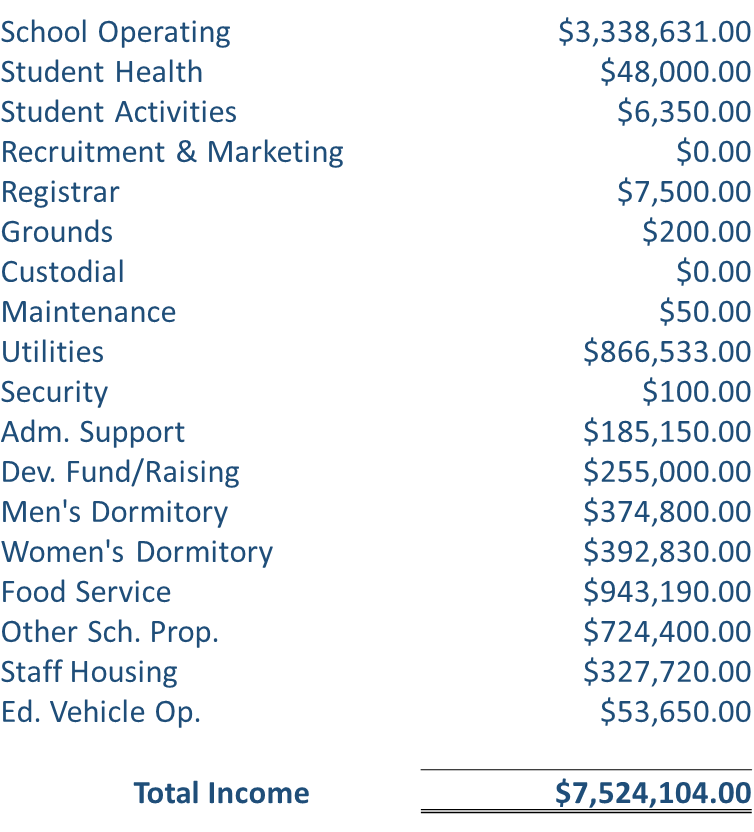 Income Distribution
Student Generated Income
Non-Student Generated Income
Expenses Summary
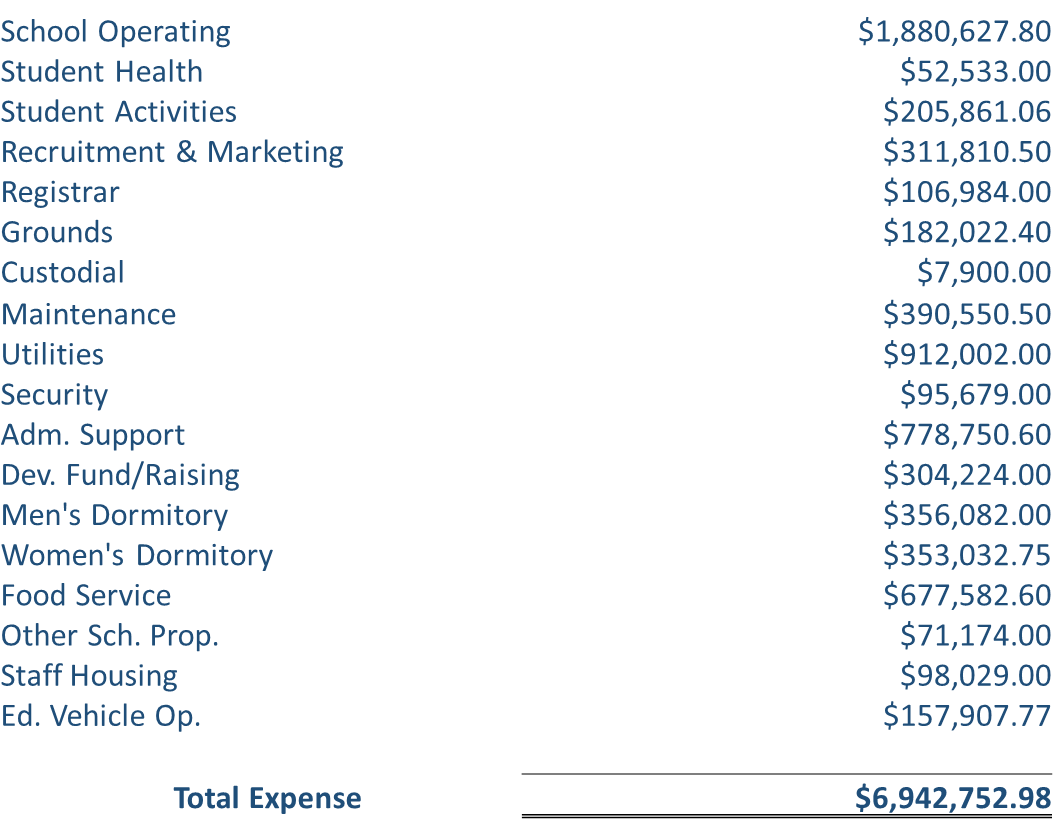 Expense Distribution
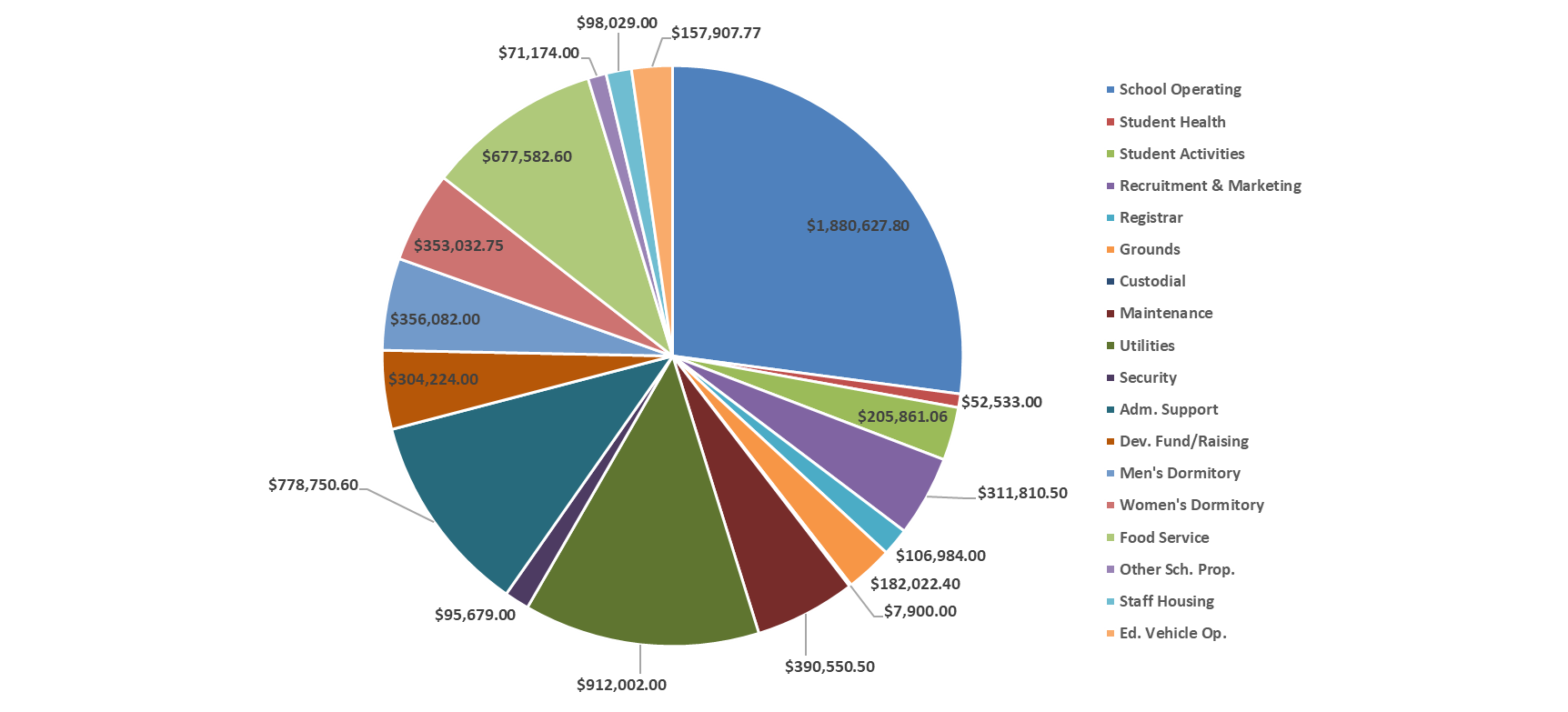 C.D.O.
Any SDA institution can't be successful with out a C.D.O.
All school should have a C.D.O.
The C.D.O. should be the above any administrator of your school
What is a C.D.O.?
Chief Development Officer? NO
C.D.O.
Chief
Divine
Officer
“I can do ALL things thru Jesus Christ who strengthens me”